Abnormal Psychological Disorders
Treatments
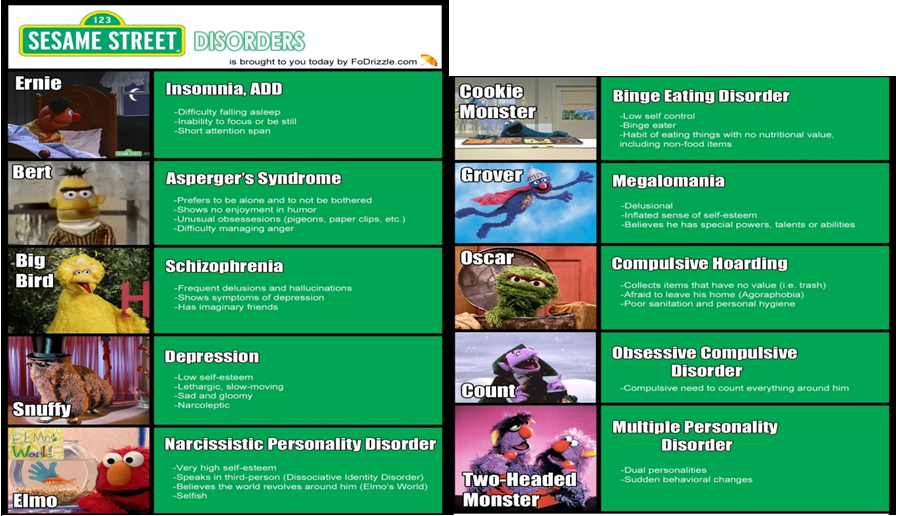 Psychotherapy
Treatment used by therapists to help trouble people overcome their problems
Verbal interaction between therapist and client
Development of a supportive and trusting relationship
Analysis by the therapist of the client’s problems
Help people understand and take ownership in solving problems
Can take on many forms
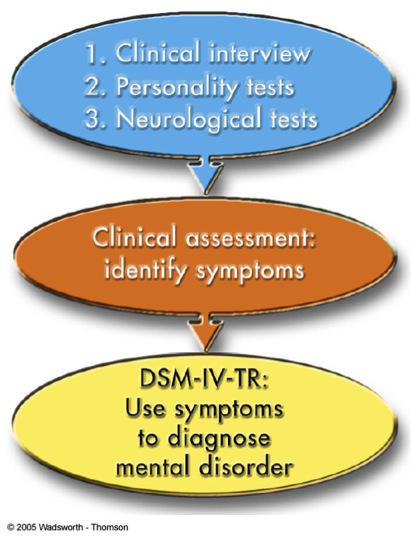 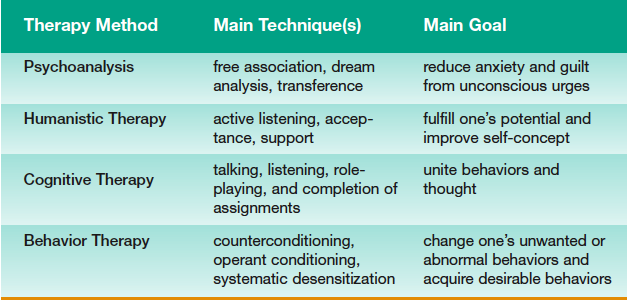 Group Therapy
Patients work together with the aid of a leader
Helps patients see how other people are struggling with similar problems
One therapist can help a large number at a reduced cost
Cognitive-Behavioral Therapy
Substituting healthy thoughts for negative ones
Changing disruptive behaviors for healthy ones
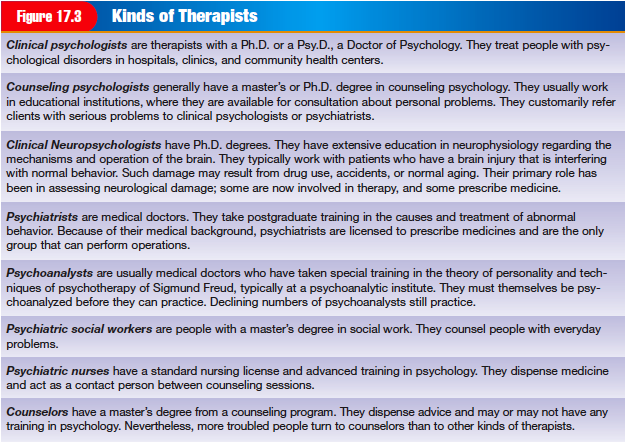